Ecclesiastes
Thought Question:
Have you ever been surprised by wisdom that came from an unexpected source?
Class 10
There is more gain in wisdom
schedule
Enjoy Life!
7 Go, eat your bread with joy, and drink your wine with a merry heart, for God has already approved what you do.
8 Let your garments be always white. Let not oil be lacking on your head.
9 Enjoy life with the wife whom you love, all the days of your vain life that he has given you under the sun, because that is your portion in life and in your toil at which you toil under the sun.
10 Whatever your hand finds to do, do it with your might, for there is no work or thought or knowledge or wisdom in Sheol, to which you are going.
11 Again I saw that under the sun the race is not to the swift, nor the battle to the strong, nor bread to the wise, nor riches to the intelligent, nor favor to those with knowledge, but time and chance happen to them all.

12 For man does not know his time. Like fish that are taken in an evil net, and like birds that are caught in a snare, so the children of man are snared at an evil time, when it suddenly falls upon them.
9:11-12
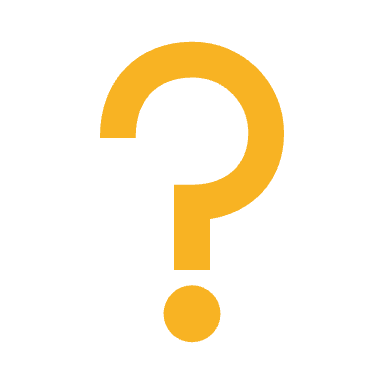 The poor, wise manwhy did this example of wisdom seem “great” to Solomon? (9:13)
Proverbs
1 Dead flies make the perfumer's ointment give off a stench;    so a little folly outweighs wisdom and honor.2 A wise man's heart inclines him to the right,    but a fool's heart to the left.3 Even when the fool walks on the road, he lacks sense,    and he says to everyone that he is a fool.4 If the anger of the ruler rises against you, do not leave your place,    for calmness will lay great offenses to rest.
5 There is an evil that I have seen under the sun, as it were an error proceeding from the ruler:
6 folly is set in many high places, and the rich sit in a low place.
7 I have seen slaves on horses, and princes walking on the ground like slaves.
10:5-7
8 He who digs a pit will fall into it,    and a serpent will bite him who breaks through a wall.9 He who quarries stones is hurt by them,    and he who splits logs is endangered by them.10 If the iron is blunt, and one does not sharpen the edge,    he must use more strength,    but wisdom helps one to succeed.11 If the serpent bites before it is charmed,    there is no advantage to the charmer.
12 The words of a wise man's mouth win him favor,    but the lips of a fool consume him.13 The beginning of the words of his mouth is foolishness,    and the end of his talk is evil madness.14 A fool multiplies words,    though no man knows what is to be,    and who can tell him what will be after him?15 The toil of a fool wearies him,    for he does not know the way to the city.
More Proverbs
The king
16 Woe to you, O land, when your king is a child,
     and your princes feast in the morning!17 Happy are you, O land, when your king is the
     son of the nobility,     and your princes feast at the proper time,     for strength, and not for drunkenness!18 Through sloth the roof sinks in,     and through indolence the house leaks.19 Bread is made for laughter,     and wine gladdens life,     and money answers everything.20 Even in your thoughts, do not curse the king,     nor in your bedroom curse the rich,   for a bird of the air will carry your voice,     or some winged creature tell the matter.
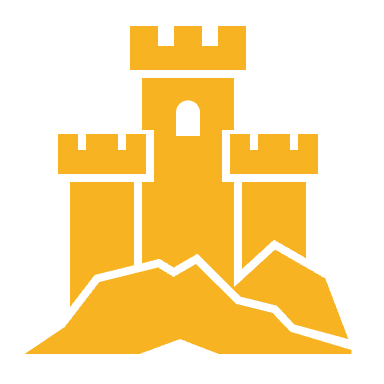 11:1 - 12:8Carpe Diem
Next time